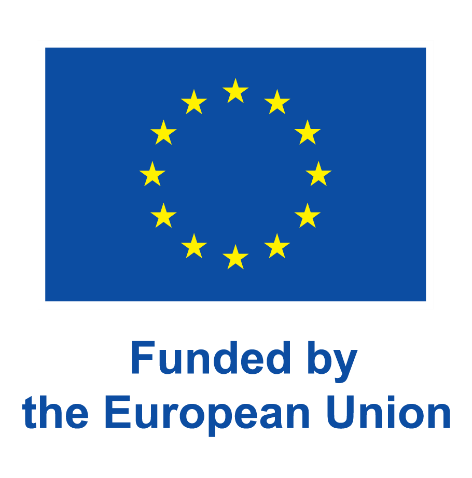 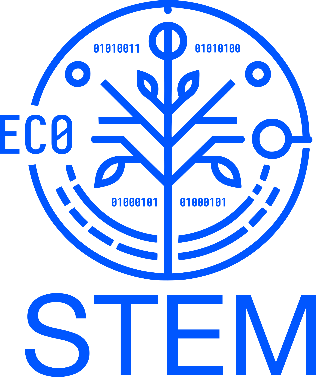 Wyniki ankiety dla nauczycieli STEM
Szkoła Podstawowa nr 3 im. H. Brodatego w Złotoryi
Kwestionariusz stworzony w ramach programu Erasmus+ Partnerstwa współpracy w edukacji szkolnej projekt "Dywersyfikacja ekosystemu STEM" nr 2024-1-LV01-KA220-SCH-000250755
Badanie zostało przeprowadzone w grupie 24 nauczycieli:
12 nauczycieli edukacji wczesnoszkolnej w klasach 1-3,
12 nauczycieli STEM, którzy uczą matematyki, informatyki, przedmiotów ścisłych, biologii, chemii, fizyki, techniki, doradztwa zawodowego w klasach 4-8.
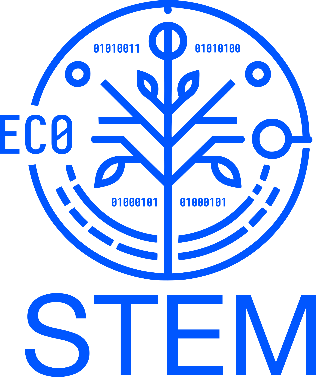 Wskaż, jak często korzystasz ze sprzętu IT podczas lekcji (w tym przygotowując się do lekcji).
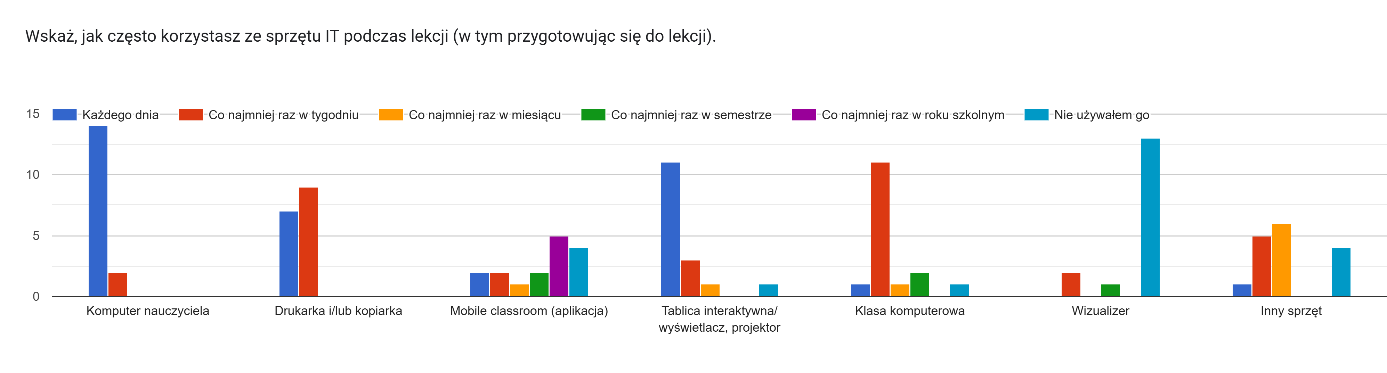 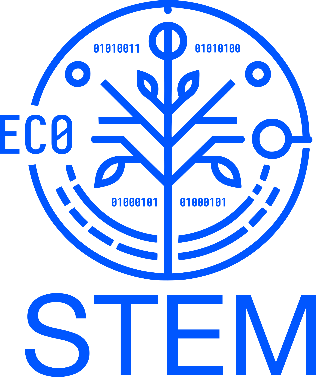 Analizując odpowiedzi możemy zauważyć, że:
Prawie każdy ankietowany nauczyciel korzysta na co dzień z komputera.  
Większość używa tablicy interaktywnej/wyświetlacza, projektora w codziennej pracy.  
Sprzętem używanym co najmniej raz w tygodniu jest również drukarka i/lub kopiarka. 
Prawie jedna trzecia twierdzi, że przynajmniej raz w tygodniu korzysta z pracowni komputerowej. 
Tylko nieliczni twierdzą, że używają mobile classroom (było to powszechne narzędzie podczas nauczania online spowodowanego pandemią Covid 19).
2.  Sprzęt informatyczny, którego szkole brakuje do zapewnienia wysokiej jakości procesu nauczania
Większość ankietowanych nauczycieli stwierdziła, że sprzęt IT potrzebny w szkole to: 
tablety dla uczniów i szybkie łącze WiFi, tablety graficzne, 
drukarka/kopiarka w każdej klasie,
tablica interaktywna.
Pojawiły się również odpowiedzi związane z konkretnym przedmiotem: 
- oprogramowanie Wirtualne Laboratorium, 
- innowacyjne narzędzie edukacyjne, które wykorzystuje technologię wirtualnej rzeczywistości (VR) w procesie uczenia się,
- mikroskopy z elektronicznymi wyświetlaczami,
- pomoce dydaktyczne do optyki.
3. Wskaż narzędzia online, z których korzystasz w procesie uczenia się (np. padlet.com, canva.com).
Znaczna liczba nauczycieli odpowiedziała, że korzysta z:
- e-booków 
- Canva 
- Genially
- Kahoot 
- Twinki 
- kanałów You Tube 
- zasobów online i platform edukacyjnych dla nauczycieli
4. Ocena własnych umiejętności:
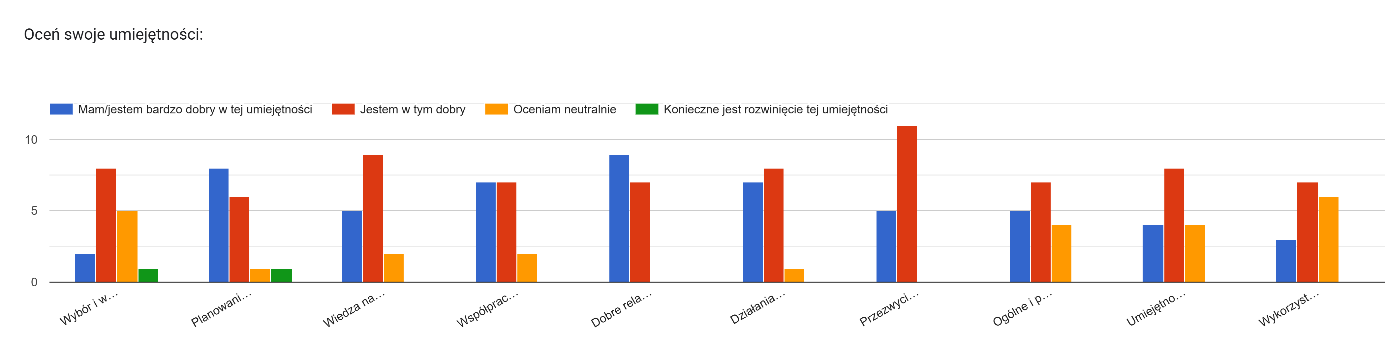 Wybór i wykorzystanie odpowiednich narzędzi informatycznych, programów online na lekcjach
Połowa nauczycieli stwierdziła, że są w tym dobrzy, 
20% oceniło swoje umiejętności jako bardzo dobre, 
a 30% jako neutralne, 
a 10% wybrało opcję, że należy je rozwijać.
Planowanie/zarządzanie czasem
60% nauczycieli stwierdziło, że są w tym bardzo dobrzy, 
prawie co trzecia ankietowana osoba stwierdziła, że jest w tym dobra, 
a 5% oceniło swoje umiejętności jako neutralne lub wymagające rozwoju.
Wiedza na temat tego, jak zainteresować uczniów moim przedmiotem
Połowa nauczycieli stwierdziła, że są w tym dobrzy, 
30% oceniło swoje umiejętności jako bardzo dobre, 
a 20% jako neutralne.
Współpraca z kolegami, rodzicami
Połowa nauczycieli stwierdziła, że są w tym dobrzy 
ponad 30% oceniło swoje umiejętności jako bardzo dobre,
a mniej niż 20% jako neutralne.
Zachęcające relacje z uczniami, umiejętność zapewnienia atmosfery wolnej od strachu
Trzy czwarte nauczycieli oceniło swoje umiejętności jako bardzo dobre, 
pozostali jako dobre.
Działania wspierające studentów i diagnostyka
Połowa nauczycieli stwierdziła, że są w tym dobrzy,
ponad 30% oceniło swoje umiejętności jako bardzo dobre,
a mniej niż 20% jako neutralne.
Przezwyciężanie problemów z dyscypliną
Prawie 40% nauczycieli stwierdziło, że są w tym bardzo dobrzy, 
ponad 60% oceniło swoje umiejętności jako dobre.
Ogólne i przedmiotowe standardy dydaktyczne (techniki nauczania, metody)
25% nauczycieli stwierdziło, że są w tym bardzo dobrzy,
40% oceniło swoje umiejętności jako dobre,
a 35% jako neutralne.
Umiejętności cyfrowe: umiejętność wyszukiwania, oceniania, wykorzystywania informacji, tworzenia nowych treści, a także kompetencje w zakresie myślenia obliczeniowego.
Połowa nauczycieli stwierdziła, że są w tym dobrzy,
35% oceniło swoje umiejętności jako bardzo dobre,
a 15% jako neutralne.
Wykorzystanie niestandardowych, innowacyjnych technik na lekcji (na przykład metod badawczych w przyrodzie)
45% nauczycieli stwierdziło, że są w tym dobrzy, 
35% oceniło swoje umiejętności jako neutralne, 
a tylko 20% jako bardzo dobre.
5. Konkretne przykłady tego, jak zainteresować uczniów nauką przedmiotu.  
Znaczna liczba nauczycieli wymieniła:
zajęcia na świeżym powietrzu, ogródek szkolny, zajęcia badawcze poza klasą,
wykorzystanie obliczeń w praktyce,
eksperymenty, samodzielne wykonywanie doświadczeń, prezentacja przygotowanych doświadczeń przez uczniów,
nauka przez zabawę, gry dydaktyczne opracowane przez nauczyciela, angażujące jak najwięcej zmysłów,
ekspresyjna forma przekazywania wiedzy, ukazująca własną fascynację uczniów przedmiotem,
metoda projektu, dyskusja,
gry matematyczne, stosowanie innowacyjnych technik, poszukiwanie ciekawostek, samodzielne rozwiązywanie zadań problemowych,
edukacyjne wycieczki szkolne i warsztaty, współpraca z instytucjami,
więcej ćwiczeń praktycznych, mniej teorii, pokazywanie przydatności nauczanych treści w dorosłym życiu,
osiąganie sukcesów poprzez wykonywanie prostych prac technicznych, kształtowanie satysfakcji z pracy i chęci współpracy z innymi w celu rozwijania swoich umiejętności.
6.  Przykłady dodatkowych zajęć pozalekcyjnych, wydarzeń, wycieczek, które pomogłyby zmotywować uczniów do dogłębnej nauki przedmiotu. 
Najpopularniejsze odpowiedzi można pogrupować w następujący sposób:
zabawy na świeżym powietrzu, nauka na świeżym powietrzu, zajęcia na łonie natury, bezpośrednia obserwacja świata przyrody, zrozumienie, że ludzie są częścią przyrody,
wycieczki edukacyjne połączone z warsztatami, wizyty w centrach STEAM,
dodatkowe zajęcia z wykorzystaniem TIK, zajęcia z wykorzystaniem komputerów,
udział w projektach, konkursach,
zajęcia badawcze, eksperymenty, eksperymentalne zajęcia badawcze, klub naukowy, bezpośrednia obserwacja i eksperymenty, czas na zajęcia pozalekcyjne, warsztaty naukowe z chemii i fizyki, pokazy chemiczne dla najmłodszych dzieci,
sale lekcyjne DIY, zajęcia artystyczne z dostępem do różnych materiałów np.np. glina, tkaniny, warsztaty kreatywności,
szachoterapia,
spotkania z ciekawymi ludźmi, poznawanie zawodów.
Podsumowując, można stwierdzić, że duża część nauczycieli:
chce wspierać proces uczenia się przez działanie, przez doświadczenie, 
chce angażować uczniów w praktyczne doświadczenia i refleksje,
chce łączyć teorię i wiedzę zdobytą w klasie z rzeczywistymi sytuacjami,
chce doskonalić swoje umiejętności w zakresie IT i wykorzystać tją w procesie edukacji, aby uczynić nauczanie i uczenie się bardziej efektywnymi i interesującymi,
dostrzega szereg korzyści w nauczaniu poza klasą, gdzie uczniowie spotkają się z rzeczywistymi problemami do rozwiązania, zdobędą doświadczenia, które pomogą im się uczyć,
chce rozwijać praktyczne metody nauczania, które łączą teorię z praktycznymi zadaniami,
jest gotowa do wprowadzenia innowacyjnych metod nauczania mających na celu głębsze zaangażowanie uczniów w proces uczenia się, ale muszą rozwinąć pewne umiejętności w tym zakresie,
kładzie nacisk na utrzymanie wysokiego zaangażowania uczniów w proces uczenia się, chcą stworzyć bardziej dynamiczne, oparte na współpracy i skoncentrowane na uczniach środowisko.